A Guide to Shift’s Open Data ecosystem & Data workflow
NNIP Idea Showcase - October 17, 2018
[Speaker Notes: --0:10--
My showcase topic is …]
FRAMING
1.
Data Challenges
2.
Open Data Ecosystem
3.
Data Workflow
[Speaker Notes: --0:22--
I will…
Start from the challenges we face
Open Data Ecosystem as the Solution
Last specifically the Data Workflow for ETL process]
Core Data Challenges
Data Share and Collaboration
exchanging data of flat file is not efficient or trackable
shapefile is more than 1 file
support the backend of a public facing application
Secure Data Storage
data providers have specific usage restrictions
exposing sensitive data accidentally
ETL Process
cleaning data from American Fact Finder
repetitive wrangling process for data from same source
[Speaker Notes: --1:22--]
open data ecosystem
shift research lab
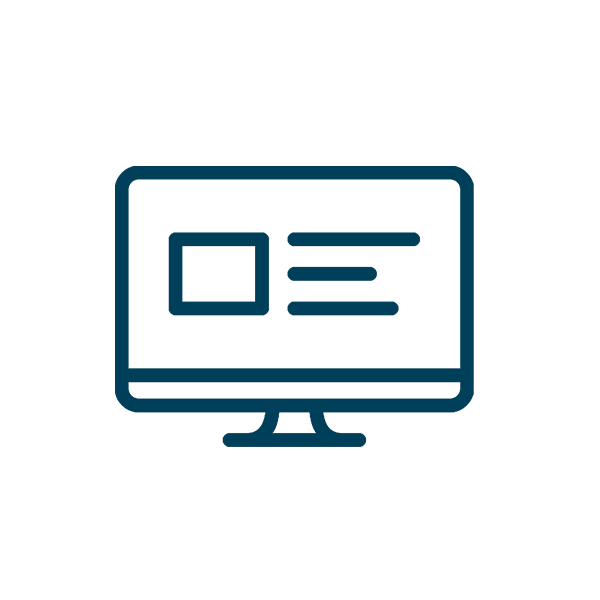 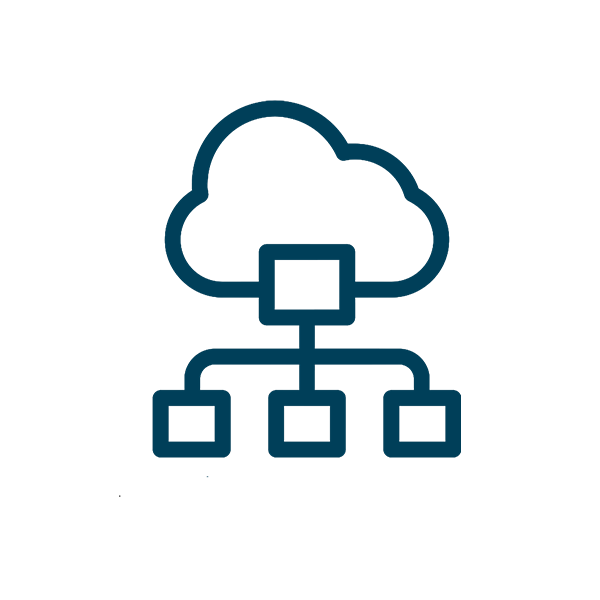 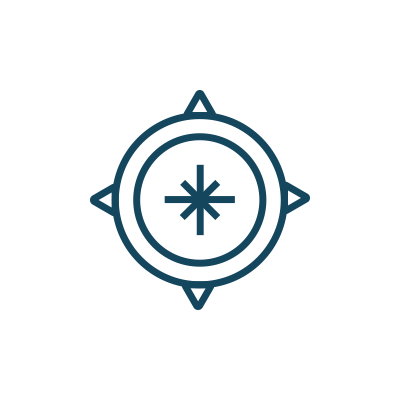 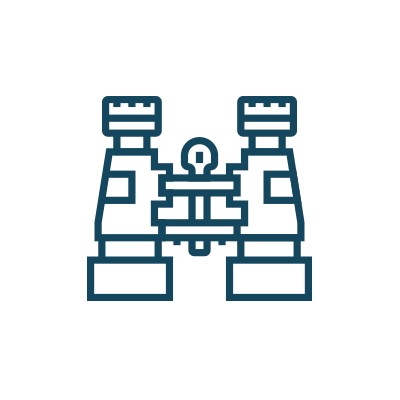 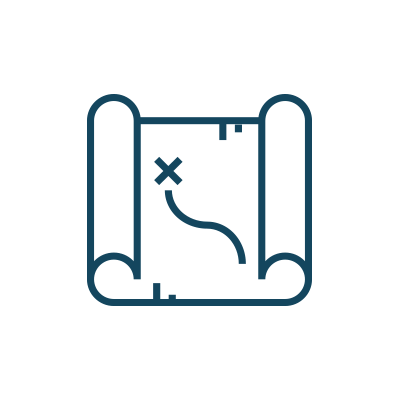 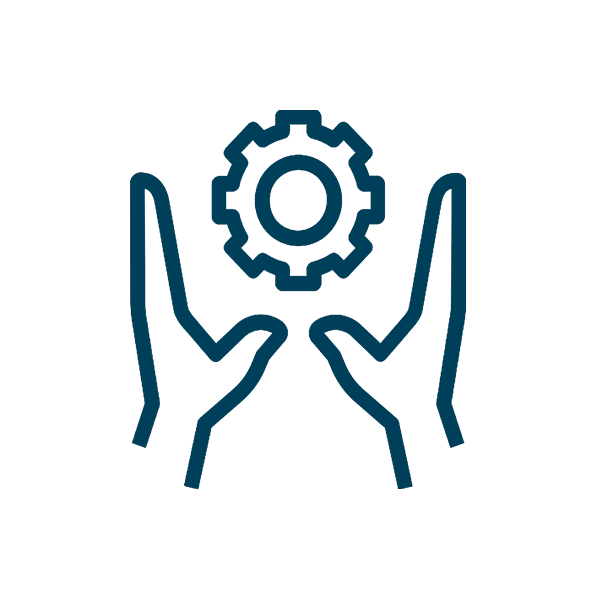 DATA STORAGE
DATABASE FOR SHIFT’S
 OPEN DATA TOOLS
PARTNER PORTAL
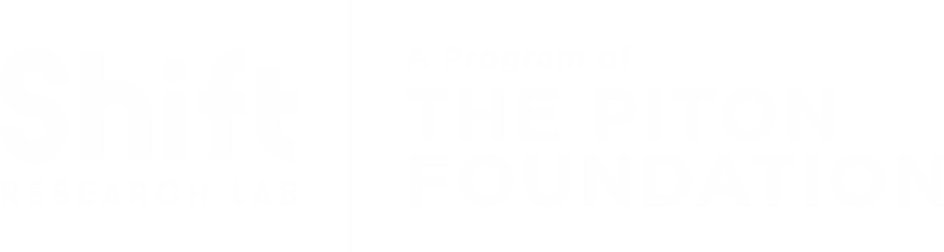 [Speaker Notes: --1:47--
In order to address those challenges, Shift Research Lab built a robust Could Infrastructure hosted by Amazon Web Services.
The Open Data Ecosystem serves three main functions:
secure storage for our data holdings; 
a centralized database holding curated data to feed our open data tools; 
Provide portal for partners to access our data resources]
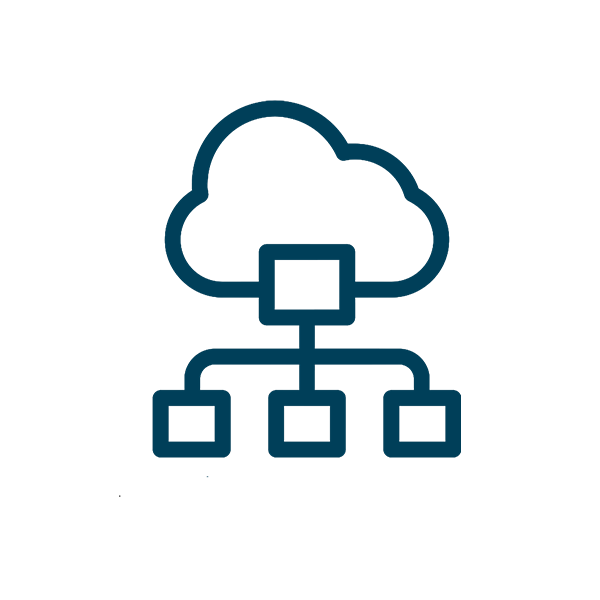 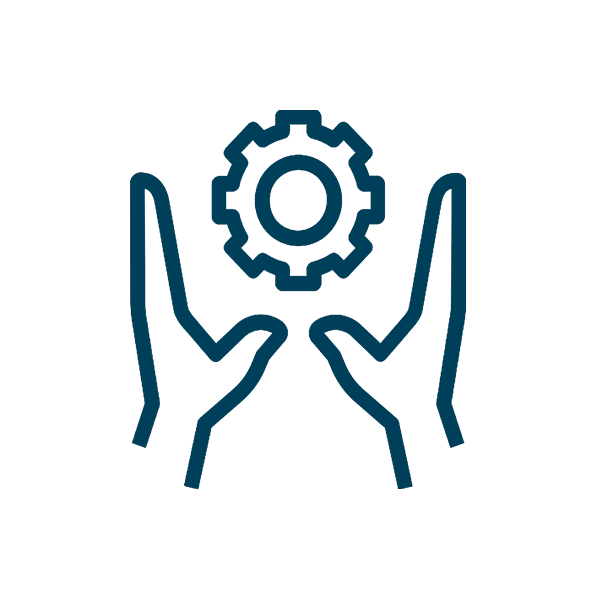 Open Data Ecosystem: Partner Portal
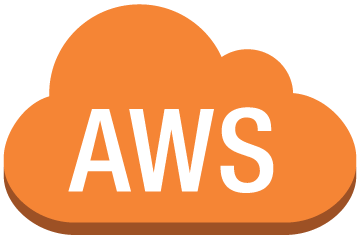 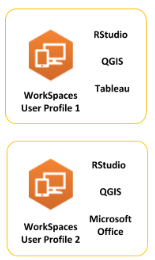 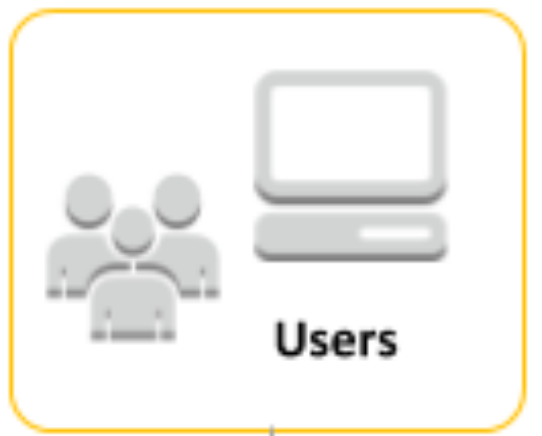 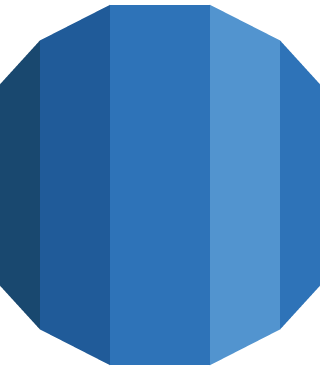 Data Workflow
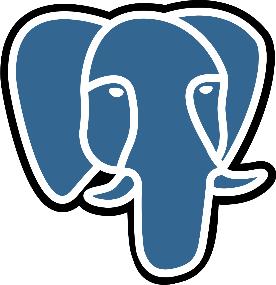 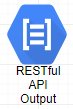 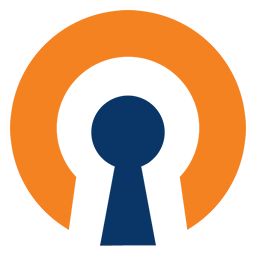 Authentication
Gateway
[Speaker Notes: --2:47--
This page shows finished architecture of the Open Data Ecosystem.
To optimize the way we share data, we built partner portals (shown as blue arrow) that allows users to access or collaborate.

1. For closely collaborative research partners, we provide Authentication Gateway for users to connect to a Virtual Desktop
Within the WorkSpace, users can create customizable personal workspaces, where they can use software products––like Tableau, QGIS and RStudio––to analyze and visualize our data.

2. Data Workflow, allows user to contribute to the inventory
Currently the Workflow sits in the Private Cloud Environment, but not flexible on accessibility for external users
We are building an enhanced Data Workflow User Interface to enable multi-user use case

3. Also we are building Restful API service, for technical users, they can send a request to backend, then the system returns structured data, this process can be streamlined for supporting third party Applications or data visualization dashboard]
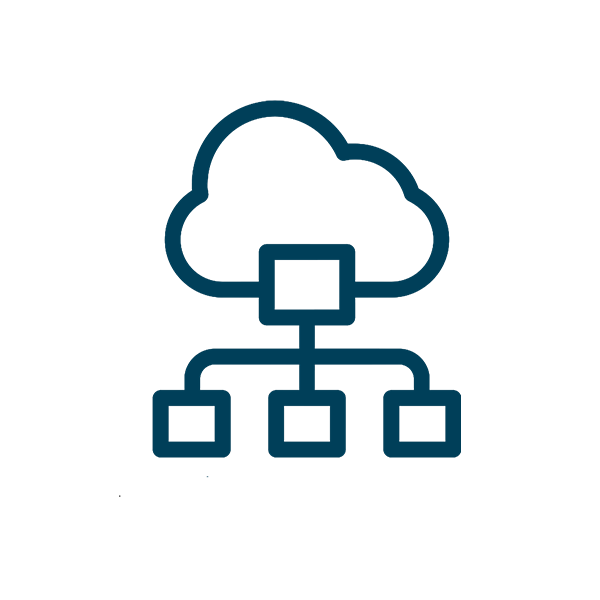 Open Data Ecosystem: Storage
Shift curates and integrates extensive data from national as well as locally-sourced data, potentially containing sensitive information.

Infrastructure:
Virtual Private Cloud
3 data related utilities:
Simple Storage Service: support data workflow
Relational Database Service: centralized database
WorkSpaces: Virtual Desktop providing research environment
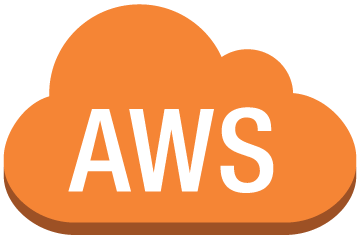 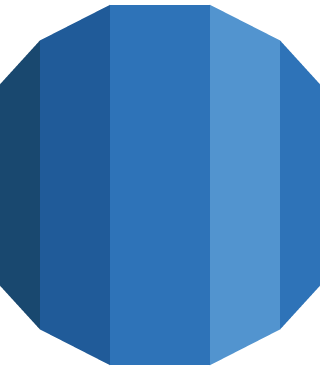 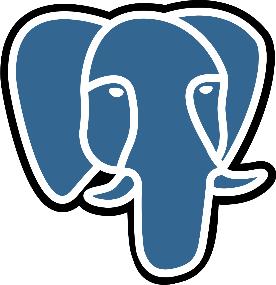 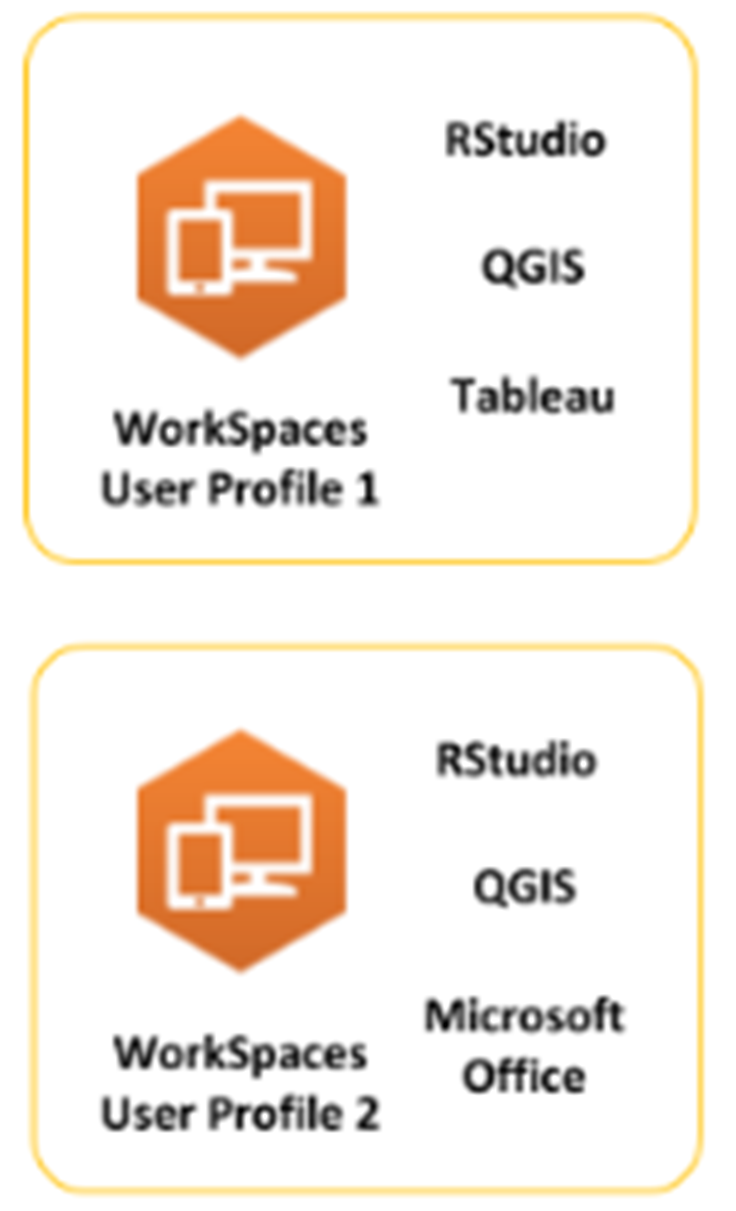 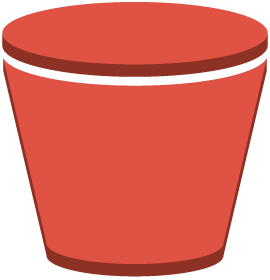 S3
[Speaker Notes: --3:07--
Since ………
We deployed a set of infrastructure including:
A virtual private cloud encompasses all data holdings,
Inside, there are 3 data related resources deployed:]
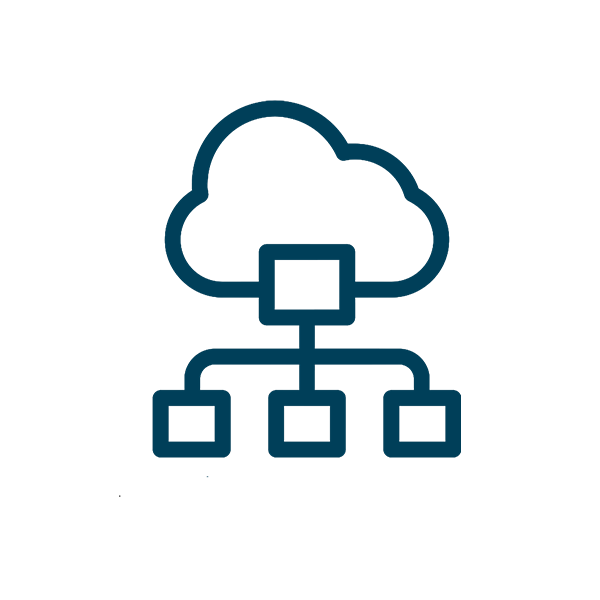 Open Data Ecosystem: Database
PostgreSQL Database
Open Source
GIS Analysis

Access Control by:
database: connect, create
schema: use, create
table: select, update, insert, delete…
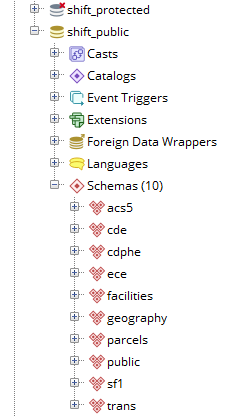 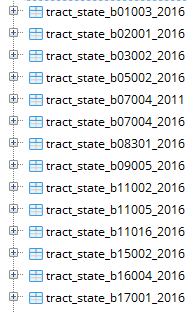 [Speaker Notes: --3:37--
PostgreSQL is a popular open source database engine type, support GIS analysis,
We use this database for research internally, also it’s used to feed public facing applications

We set up nested database structure to categorize dataset based on our organizational needs

Each object database, schema, table 
Can be assigned privileges for certain roles individually]
Extract Data From…
census API
.csv format for tabular data
.geojson format for geometry data
Data Workflow: Extract Transform Load
Transform
capture machine metadata: timestamps
Enforce field type, field name as specified in config file
HOW TO ACCESS 
THIS TOOLS?
Command Line Utility
Partners Granted Access through Keys
Load into Database
database and schema as specified in config file
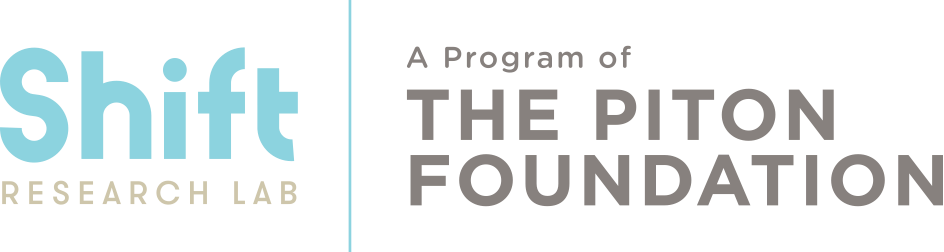 8￼
[Speaker Notes: --4:07--
For populating the database, we built a Data Workflow to streamline the ETL process
…]
Command Line Interface:
Data Workflow: Tech Approach
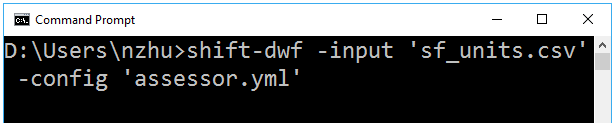 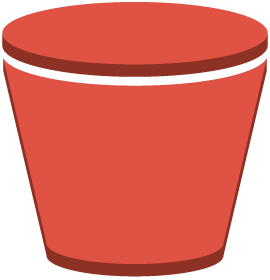 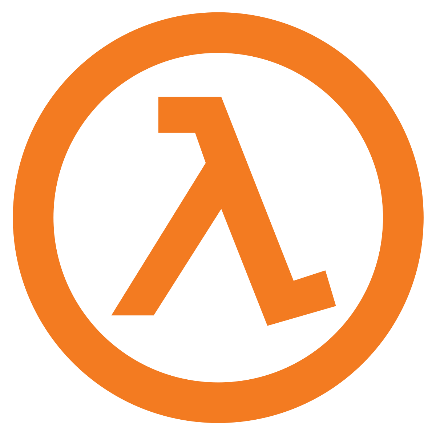 HOW TO ACCESS 
THIS TOOLS?
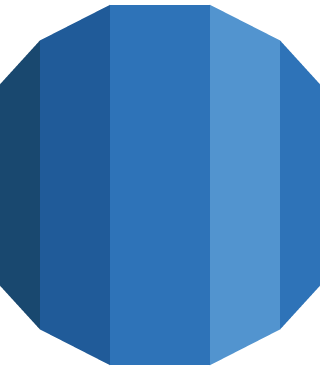 S3
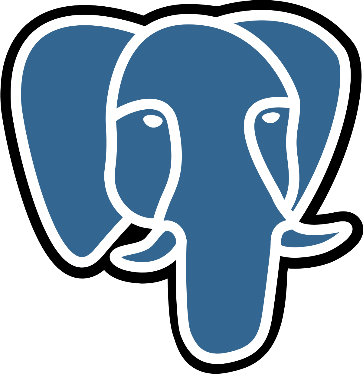 Command Line Utility
Partners Granted Access through Keys
Serverless stack
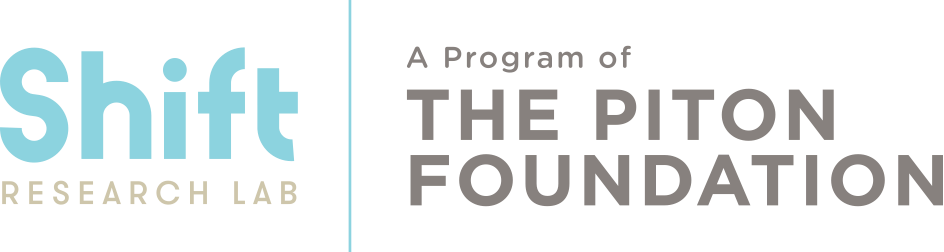 9￼
[Speaker Notes: --4:55--
Currently this Workflow is triggered from Github for Census Dataset, and drag and drop to S3 bucket for .csv + geometry,
,which is not flexible

We are trying to build a User Interface as an Entry Point, the initial approach is Command Line Interface
We vison our data partners using it to pump in a raw file, with the choice of selecting a transforming prototype and destination database
as you can see…

Module in the middle performs ETL process, S3 and Lambda is a popular stack for building serverless micro service]
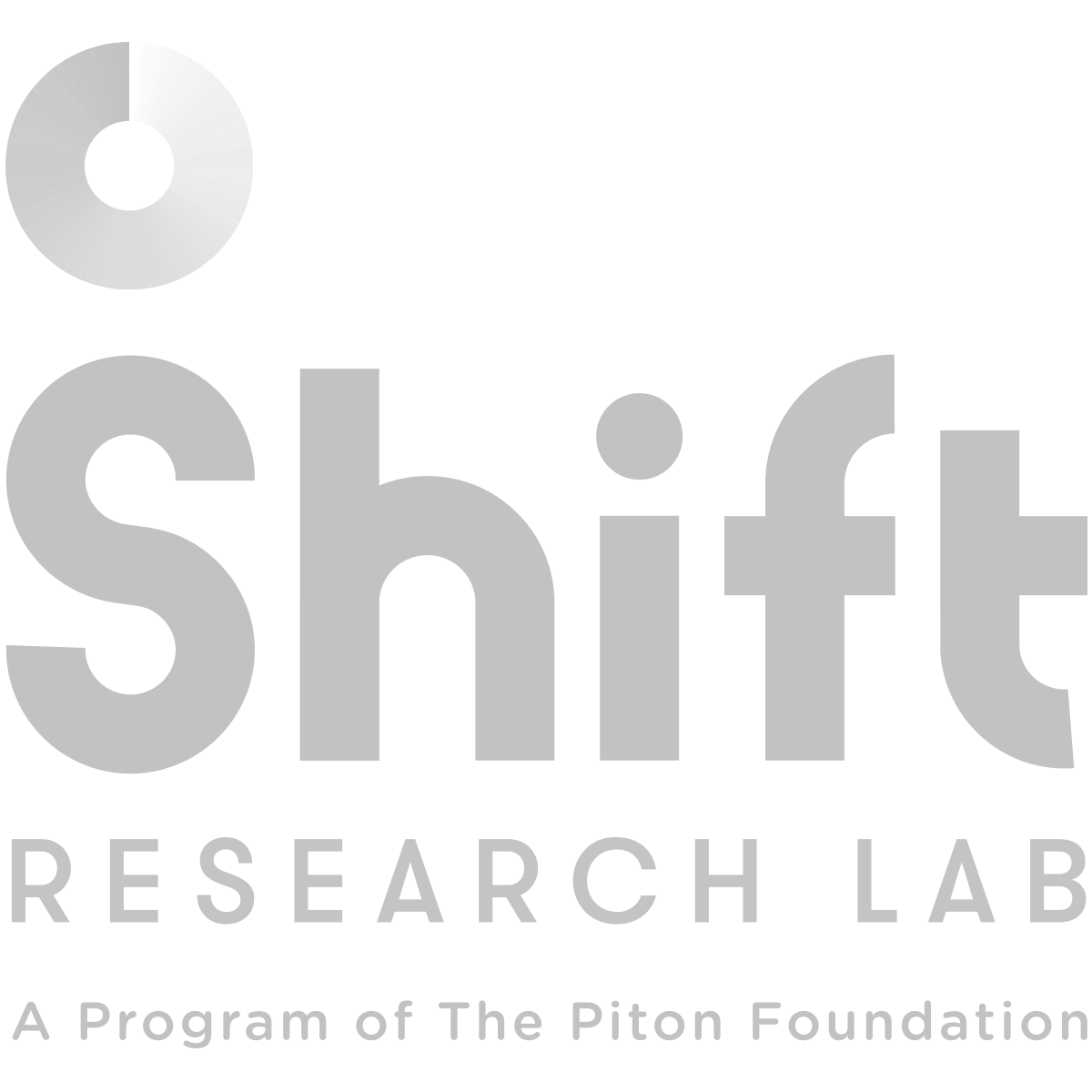 stay in touch
Nikki Zhu
nzhu@garycommunity.org
303-454-3755
Jennifer Newomer
jnewcomer@garycommunity.org
303-454-3776
follow us
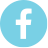 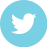 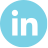 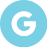 for more information visit
SHIFTRESEARCHLAB.ORG
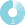